Layers of the Gut Wall
Instructor: Alexandra Okihiro
BIOL 204 Spring 2013
Photos from Karen McLellan Website
Fig. 24.4
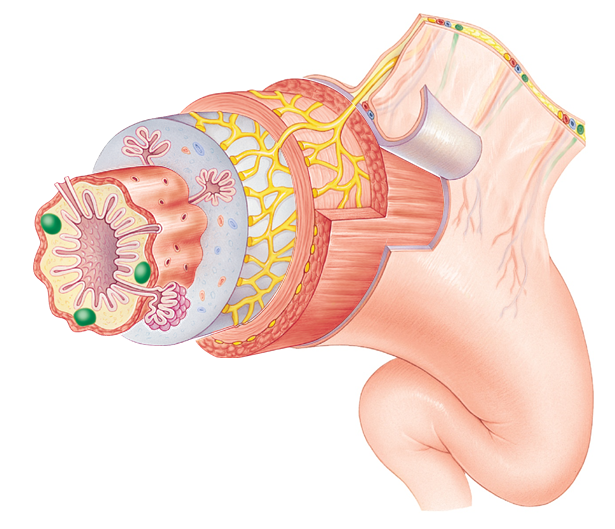 Muscularis
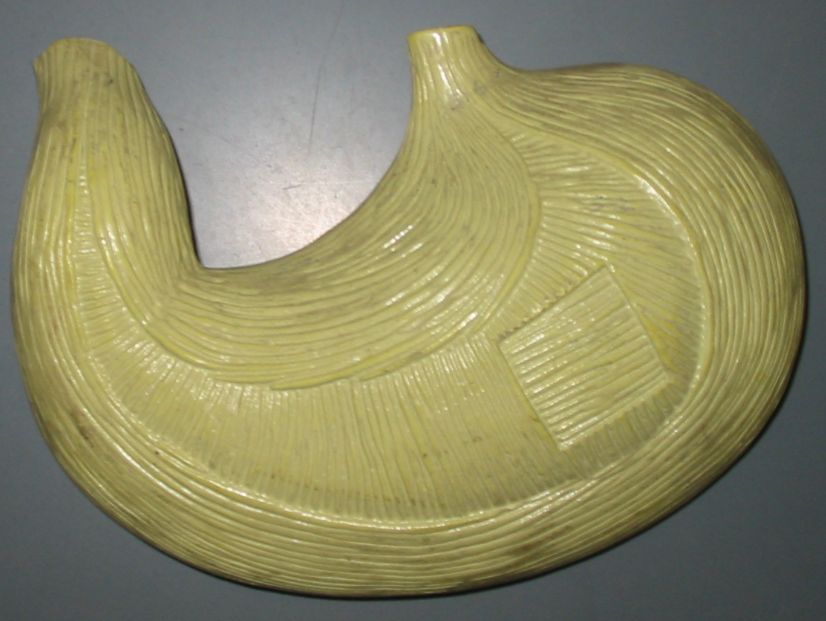 Longitudinal muscle layer
Circular muscle layer
Longitudinal muscle layer
Oblique muscle layer
Mucosa
Circular muscle layer
Submucosa
Muscularis
Serosa
Oral Cavity
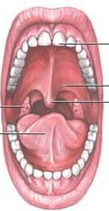 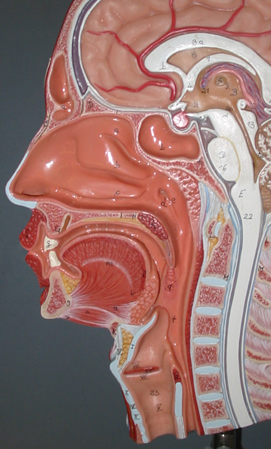 Gingiva
Soft Palate
Frenulum of upper lip
Hard Palate
Frenulum of tongue
Superior Vestibule (space posterior to lips, anterior to teeth)
Frenulum of lower lip
Lips
Uvula
Inferior Vestibule
Esophagus
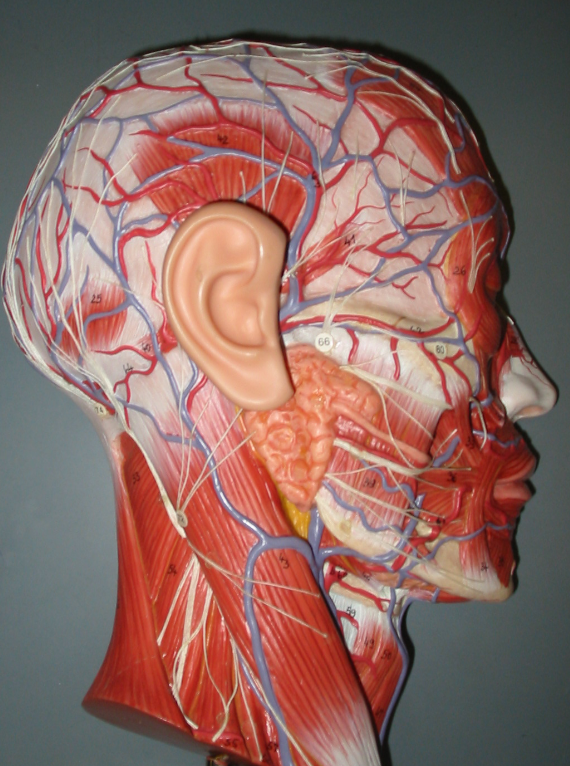 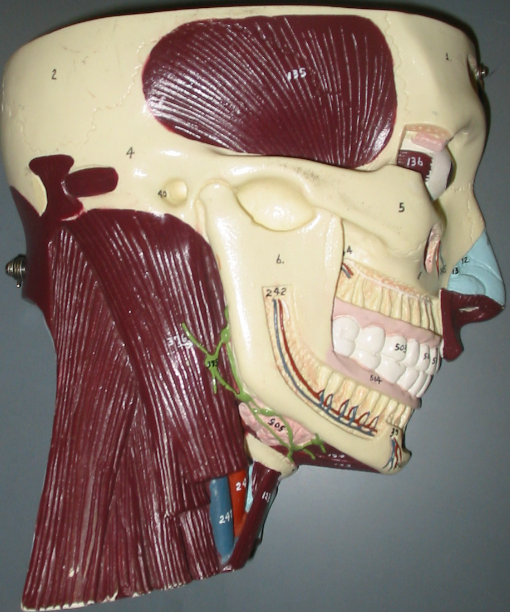 Parotid Gland
Parotid Duct
Submandibular [Submaxillary] Gland
Tooth Anatomy
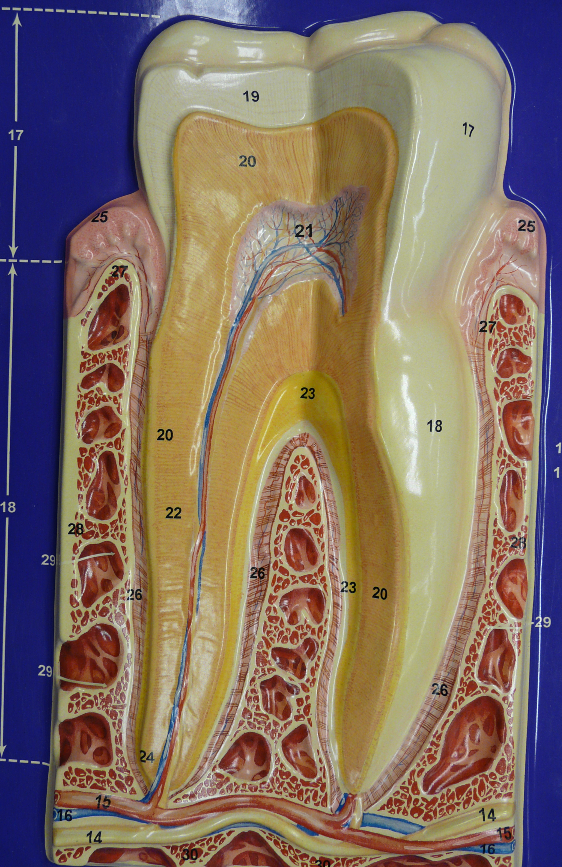 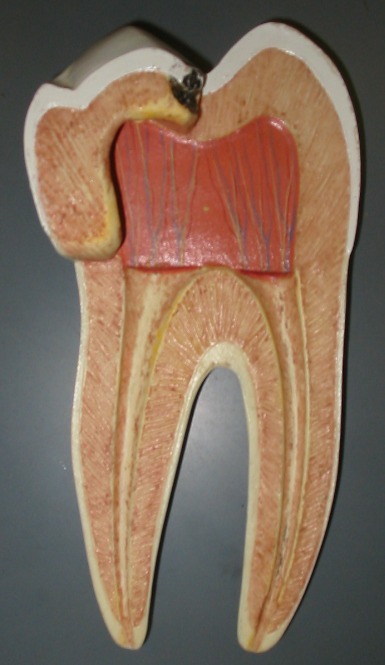 Cusp
Enamel
Anatomical crown
Dentin
Gingiva
Neck
Pulp Cavity
Root Canal
Root
Periodontal Ligaments
Stomach
Cardiac Part
Pyloric Sphincter
Cardiac Sphincter
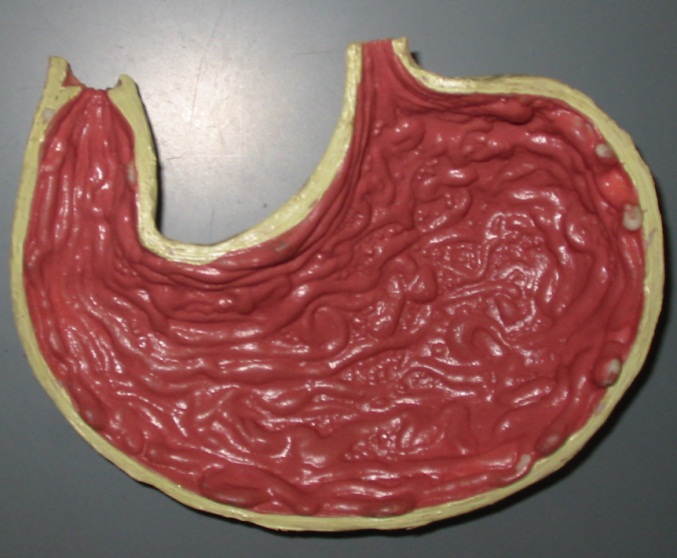 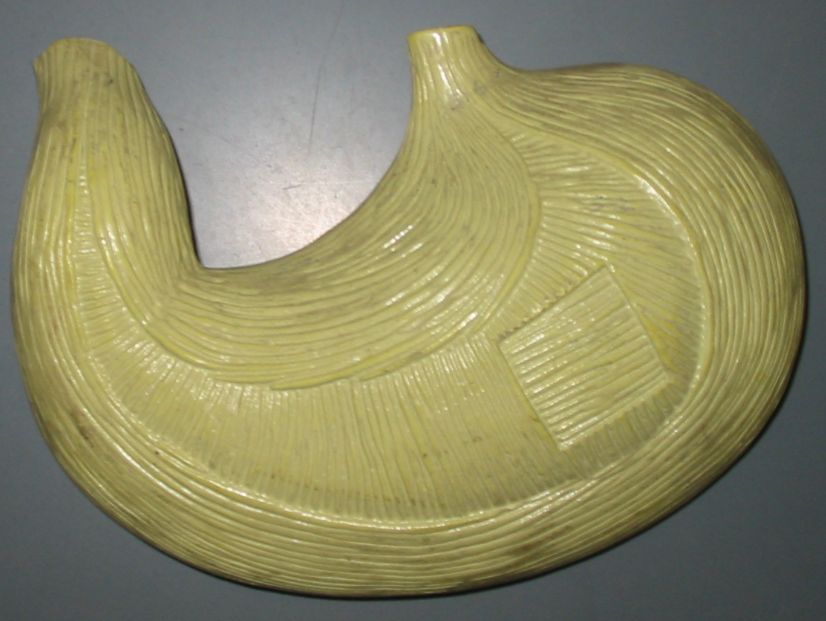 Pyloric Part
Fundus
Body
Rugae
Liver, Gallbladder, and Pancreas
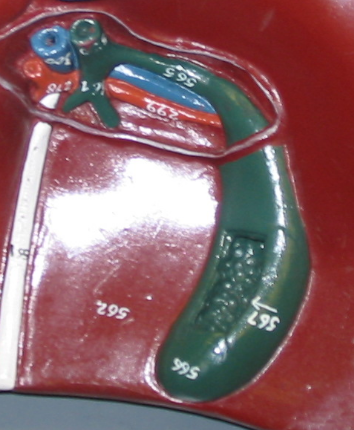 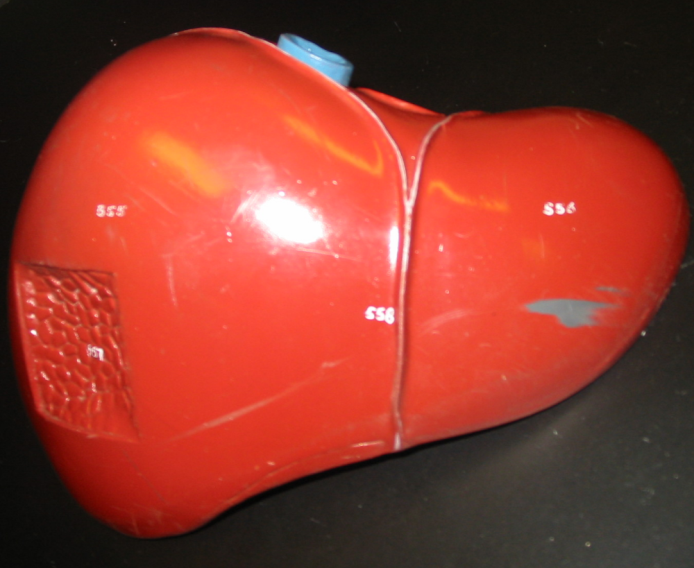 Round ligament
Left hepatic duct
Right hepatic duct
Common hepatic duct
Cystic duct
Common bile duct
Right Lobe
Falciform Ligament
Left Lobe
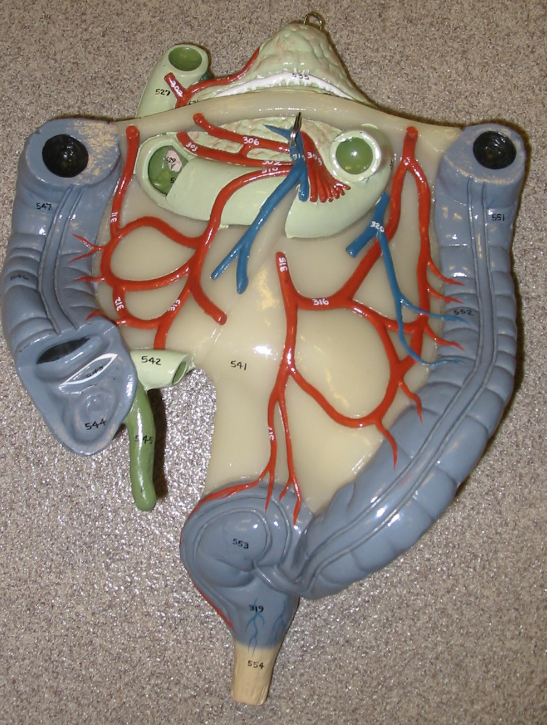 Pancreatic Duct
Major Duodenal Papilla
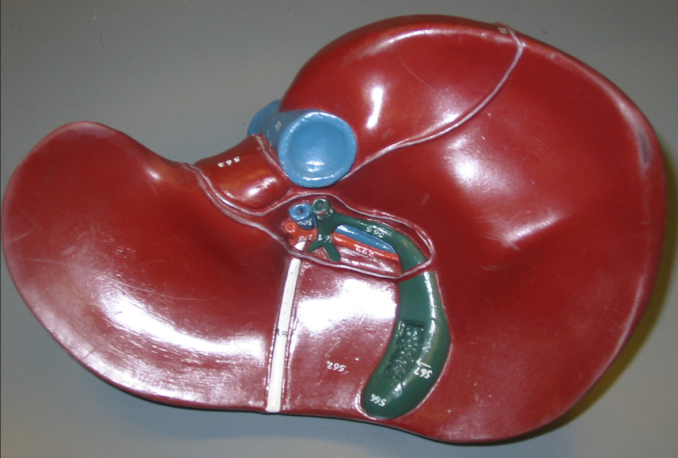 Large Intestine (Colon)
Transverse Colon
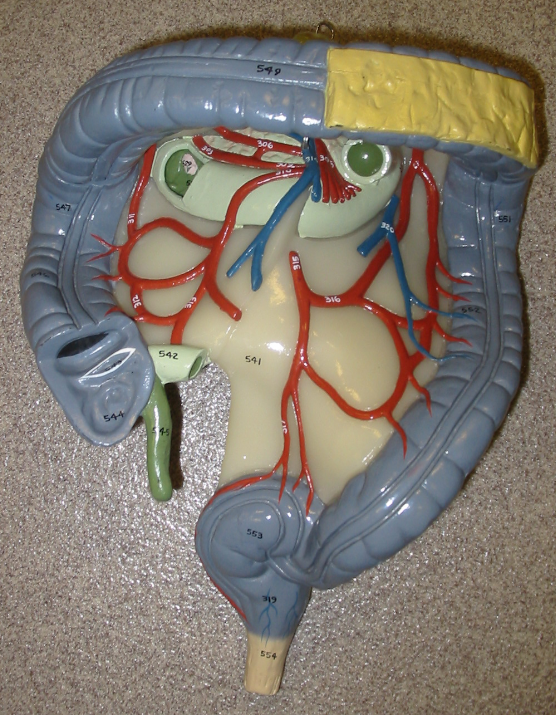 Hepatic [Right Colic] Flexure
Splenic [Left Colic] Flexure
Ascending Colon
Descending Colon
Ileocecal valve
Haustra
Cecum
Teniae Coli
Vermiform Appendix
Sigmoid Colon
Rectum
Anal Canal
* Know Internal Anal Sphincter, External Anal Sphincter, and Epiploic (Omental) Appendages from Illustration Fig. 24.25